GorillaPod Advanced Mobile Vlogging Kit
Superior audio quality - Soft lighting  - Flexible mounting
JB01797-BWK
Sell Sheet
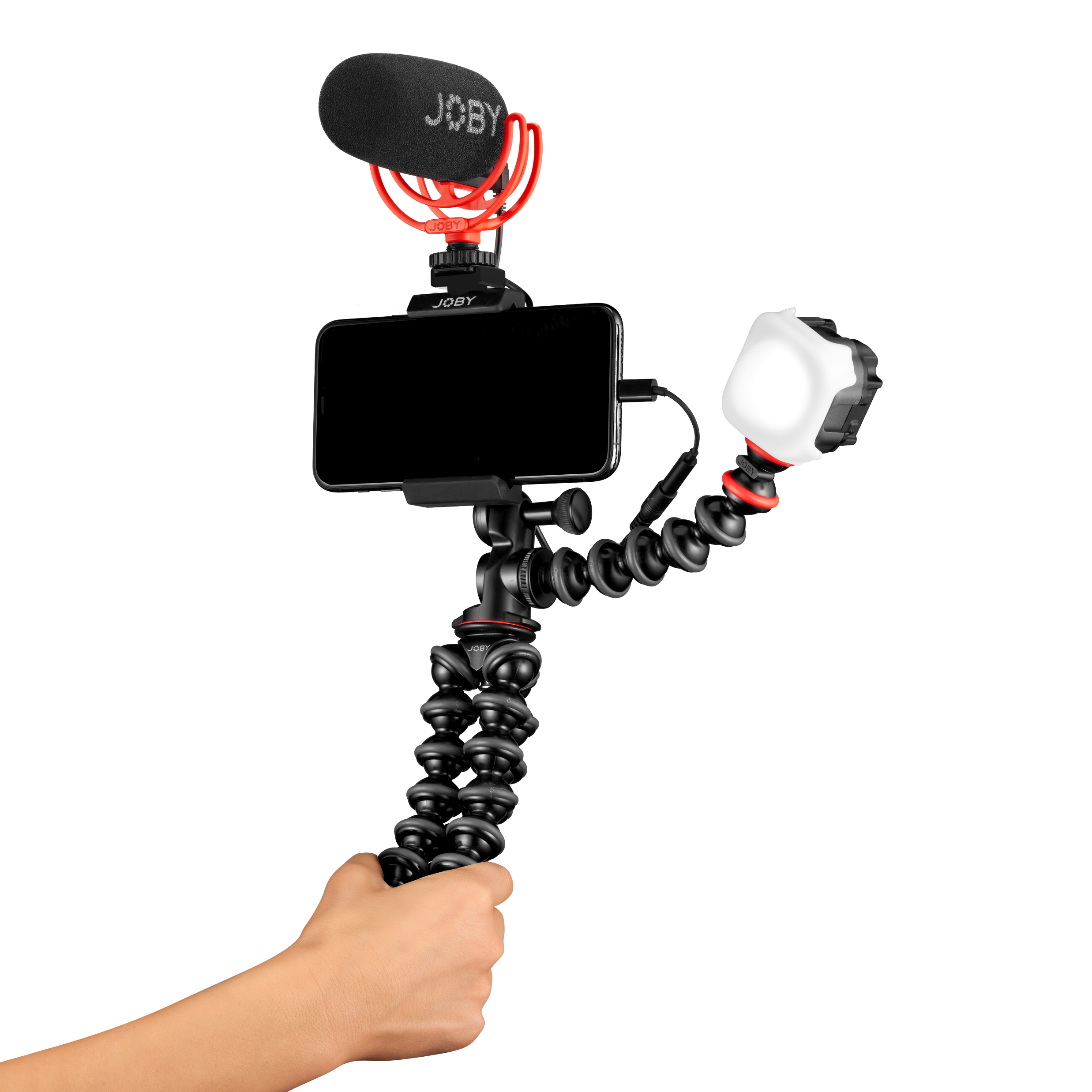 Wavo ™
Hi quality directional microphone
No batteries required
Rycote® Lyre shockmount
Smartphone and camera compatble
The JOBY Advanced Vlogging Kit is the one-stop solution to start making hi-quality content on the go with your smartphone.

Built for vloggers, TikTokers and all mobile content creators, the Advanced Vlogging Kit is designed to pair with the latest smartphones and create killer content thanks to  great audio performance.
Wavo™ features a Hi-quality capsule with a directional pick-up pattern that captures the voice ignoring the noise coming from the sides.  Plug & Play, impressively light with great crisp and clean tone.

Beamo™ mini is the compact LED-light designed by JOBY to deliver great skin tones, high output power and unparalleled mounting options.

The GripTight™ PRO 2 mount is the most advanced and secure JOBY phone clamp. With its integrated tilting function and the legendary flexibility of the GorillaPod, no shooting scenario is impossible
Materials Aluminum, ABS Plastic, TPE, Zinc-Aluminum, 
TPU, Hytrel®, Polyurethane
Colour
Black/Grey/Red
Polar Pattern: Super CardioidFrequency Response: 20Hz – 20KHz (+/-3dB)
Dimensions: 33 x 12 x 8 cmNet Weight: 540 g
Manufacture Warranty : One Year Warranty
Beamo ™ Mini
Super compact, rugged and portable LED light
Designed to minimize flaws and produce flattering skin tones
GripTight™ PRO 2 Mount
Secure any smartphone 
Adjust tilt and landscape-to-vertical
Coldshoe mount or ¼”-20 
Soft anti-slip rubber
Lightning dongle
Mfi certified for the perfect compatibility with iOS lightning devices
Wrap it. Grip it. Stand it
Flexible legs: secure camera equipment virtually anywhere
GorillaPod arm for endless expandability
Rubberized ring and foot grips stabile in difficult terrain